Tema 1 Subtema 2
KD 3.1 dan 4.1
Gambar Cerita pada Cover
Cover adalah tulisan dan gambar yang terdapat di halaman terdepan pada sebuah buku. 
Gambar cerita pada cover harus mewakili isi dari buku tersebut.

Cover buku harus memenuhi unsur-unsur berikut:
JenIs huruf pada judul menarik.
Kalimat penjelas judul singkat dan mudah dipahami.
Nama penulis.
Identitas penerbit.
Gambar yang menarik dan sesuai isi.
Sinopsis isi buku pada cover belakang.
Identitas buku pada punggung buku.
Ragam Gambar pada Ragam Cover
Ragam cover terbagi menjadi dua:
Cover berdasarkan kebutuhan buku:
                                      
                                    cover buku pendidikan
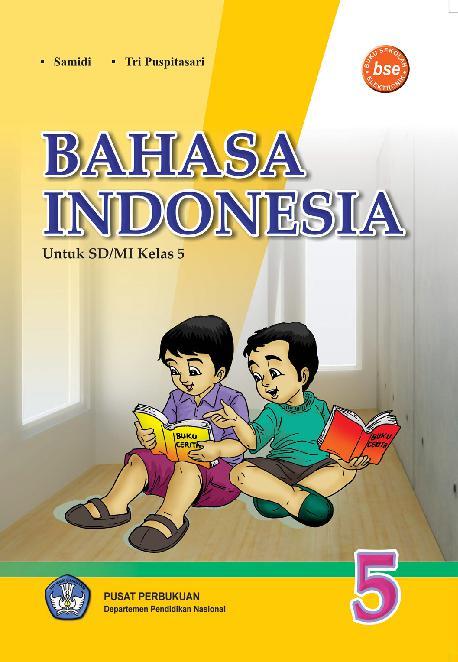 Cover buku masakan            Cover buku cerita
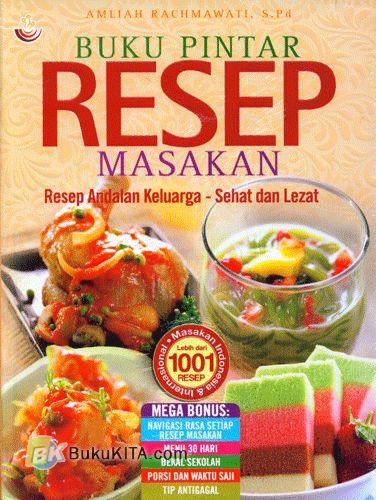 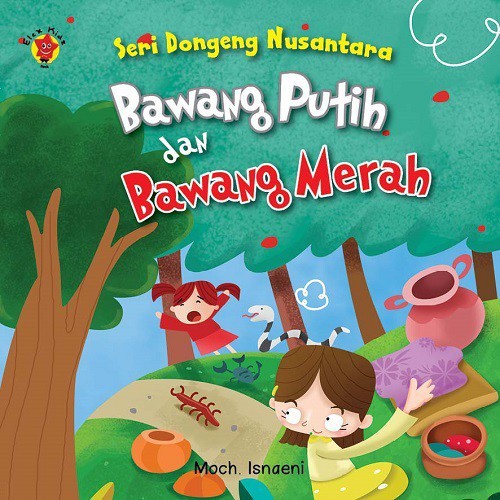 b. Cover  berdasarkan tampilan atau desain:
Cover berwarna hitam putih  
                                    






                                       
                                               
                                               
                                               Cover penuh warna dan gambar
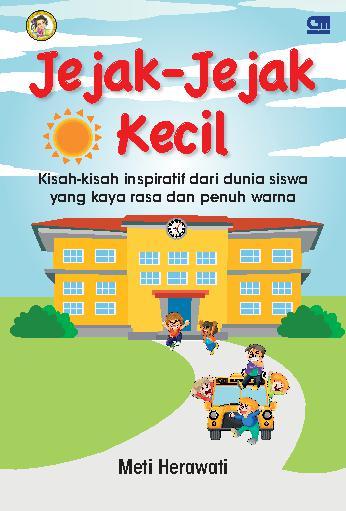 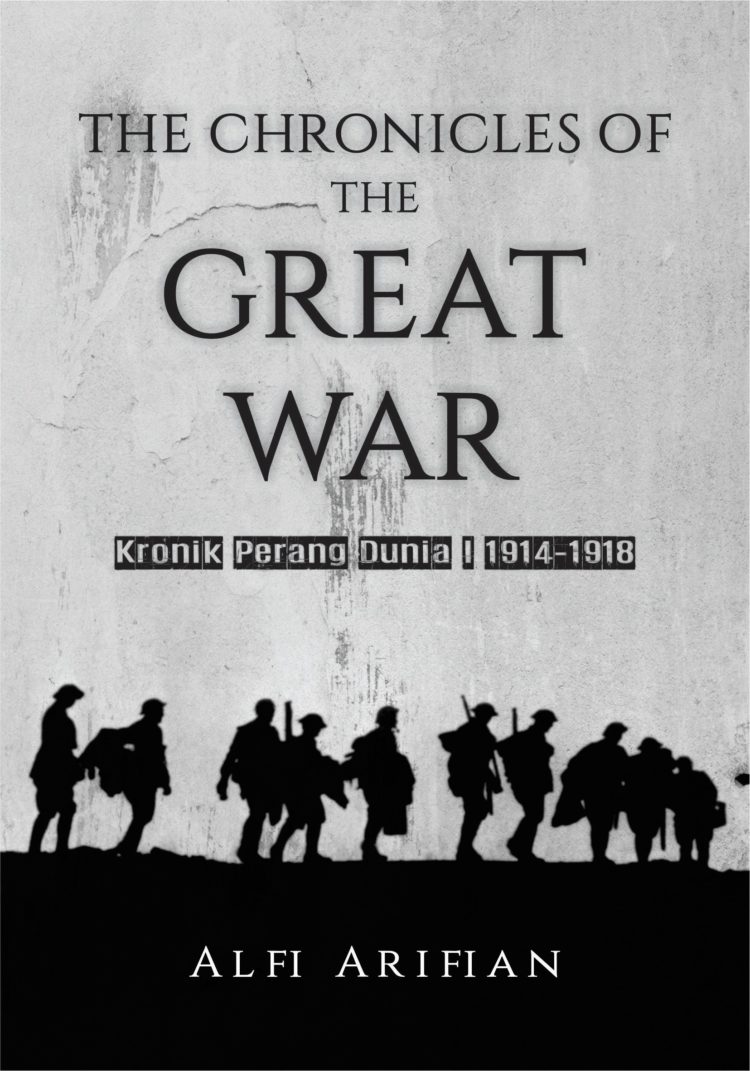 Menggambar Cover
Gambar sebuah cover sebaiknya memilliki unsur-unsur berikut:
Judul dengan jenis huruf yang menarik atau mencolok.
Kalimat penjelas judul singkat dan mudah dipahami.
Nama penulis.
Identitas penerbit.
Gambar yang menarik.
Identitas buku pada punggung buku.
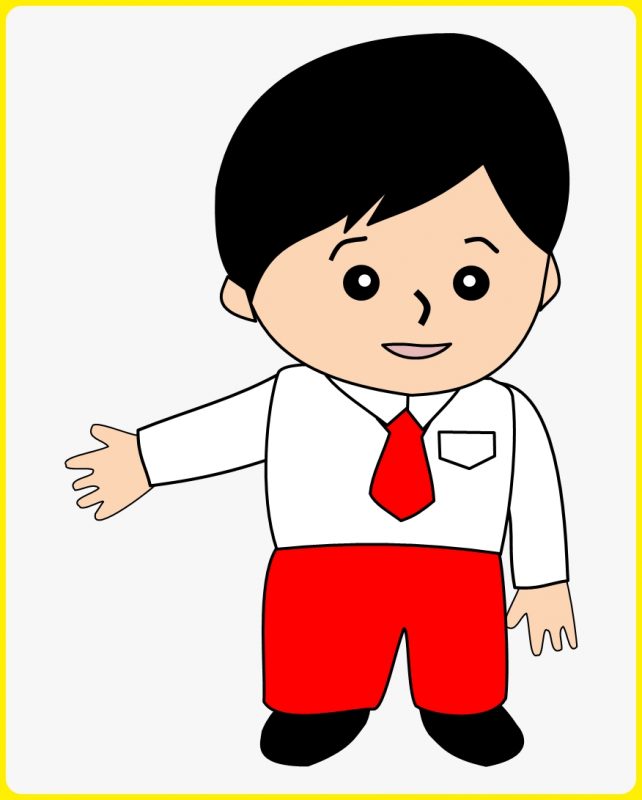 Dalam kertas A4, buatlah gambar sampul
Tentukan desain yang kamu sukai dan buatlah dengan rapi dan menarik!
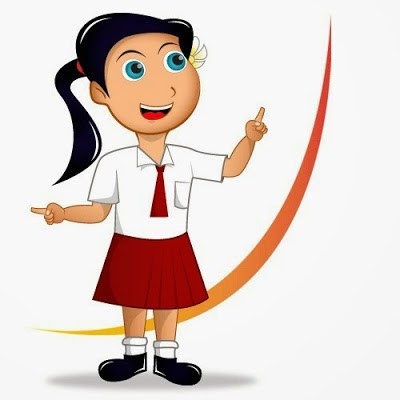